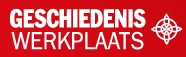 §1.1 Nederland industrialiseert
In deze presentatie leer je over:

De industriële samenleving
De late industrialisatie in Nederland
De transportrevolutie
De opkomst van de textielindustrie
De snelle industrialisatie na 1895 
Veranderingen op het platteland
1
© Noordhoff Uitgevers
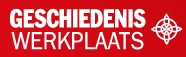 De industriële samenleving
Rond 1850 begon Groot-Brittannië als eerste land een industriële samenleving te worden. 

Industriële samenleving: samenleving waarin meer dan de helft van de bevolking in steden woont en waarin de industrie, de handel en de dienstensector de belangrijkste sectoren van de economie zijn. 
Dienstensector: deel van de economie dat buiten de industrie en de landbouw valt, zoals handel en transport.
2
© Noordhoff Uitgevers
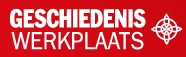 De late industrialisatie in Nederland
In Nederland kwam de industrialisatie laat (na 1865) op gang.

Oorzaken:
Industrie werd niet nodig gevonden
Beleggers durfden niet
Geen steenkool (energiebron voor industrie) 

Industrialisatie: de uitbreiding van fabrieken en de komst van nieuwe fabrieken.
3
© Noordhoff Uitgevers
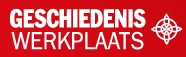 De transportrevolutie
In Nederland vond eerst een transportrevolutie plaats: grondige modernisering en verbetering van verkeer en transport in de 19e eeuw. 

Dit gebeurde door: aanleg van kanalen, verharde wegen en spoorwegen.

Transportrevolutie -> behoefte aan ijzeronderdelen en machines -> industrialisatie in Nederland.
4
© Noordhoff Uitgevers
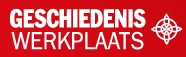 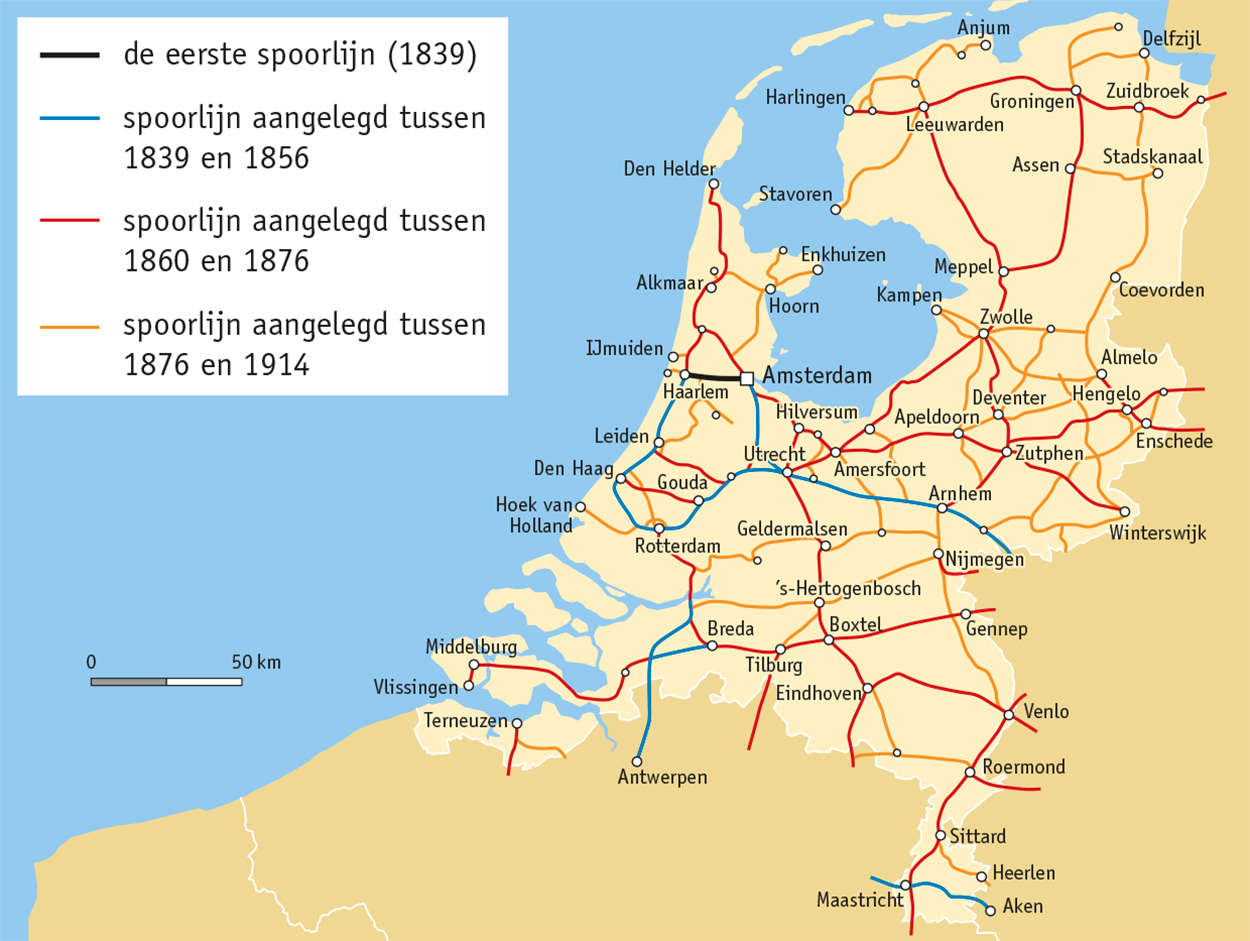 Aanleg spoorlijnen 1839-1902.
5
© Noordhoff Uitgevers
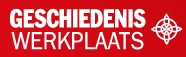 De opkomst van de textielindustrie
Industrialisatie eerst in de machinebouw. Daarna in de textielnijverheid. 

Textielindustrie in Twente en Noord-Brabant verdrong de huisnijverheid (spinners en wevers).

Textielindustrie: in fabrieken bedienden arbeiders grote spin- en weefmachines die op stoomkracht draaiden.
6
© Noordhoff Uitgevers
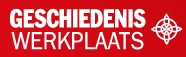 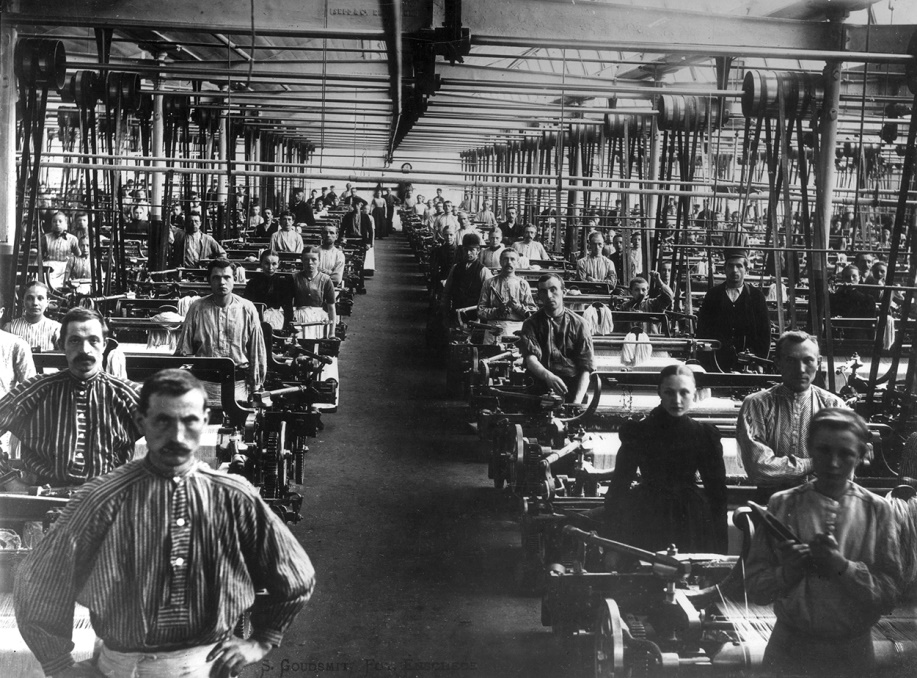 Stoomweverij in Twente (1878).
7
© Noordhoff Uitgevers
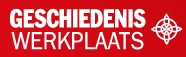 De snelle industrialisatie na 1895
Na 1895 nieuwe energiebronnen (elektriciteit en aardolie) en opkomst nieuwe industrieën (bijv. olie, gloeilampen, chemie).

Industrialisatie -> nieuwe banen in industrie en in dienstensector.

Oorzaken snelle industrialisatie na 1895:
Groei wereldhandel (groei Duitse industrie) 
Bevolkingsgroei (meer kopers)
8
© Noordhoff Uitgevers
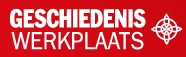 Veranderingen op het platteland
Het ging ook goed met de landbouw door:
Gebruik stoommachines (-> hogere opbrengst)
Uitvinding kunstmest (-> hogere opbrengst)
Meer vraag naar zuivelproducten (oorzaak: bevolkingsgroei en stijging van de welvaart)

Mechanisatie (het vervangen van handarbeid door machines) -> minder banen in landbouwsector -> landarbeiders trokken naar fabrieken in steden.
9
© Noordhoff Uitgevers